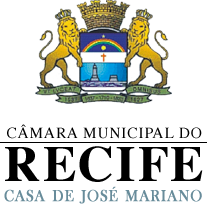 Procuradoria Legislativa
Elaboração de Projetos de Lei
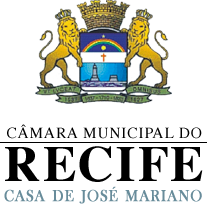 Técnica Legislativa
Procuradoria Legislativa
Art. 59, parágrafo único, Constituição Federal:
“Lei complementar disporá sobre a elaboração, redação, alteração e consolidação das leis”.

Lei Complementar nº 95/98

Da estruturação das leis:
Parte preliminar: epígrafe, ementa, preâmbulo, enunciado do objeto e indicação do âmbito de aplicação;

Parte normativa;

Parte final: implementação, disposições transitórias; se for o caso, cláusula de vigência e de revogação.
Fecho.

OBS: Justificativa do Projeto de Lei
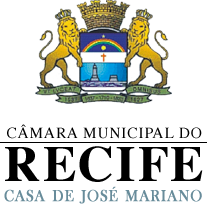 Parte Preliminar
Epígrafe:
Caracteres maiúsculos;
Título designativo da espécie normativa;
Número respectivo;
Ano de promulgação
Procuradoria Legislativa
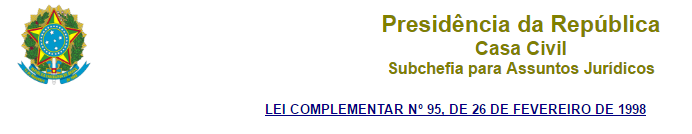 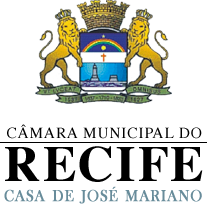 Parte Preliminar
Ementa:
Explicita de modo conciso o objeto da Lei;
Sob a forma de título, quando couber; (EXEMPLO: Institui o Código Florestal)
Por meio de caracteres que a realcem.
Procuradoria Legislativa
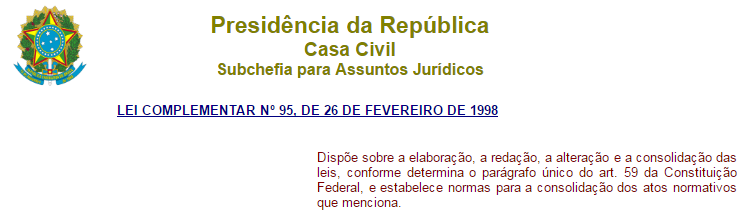 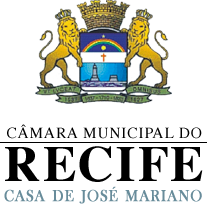 Parte Preliminar
Preâmbulo:
Indica o órgão ou instituição competente para a prática do ato e sua base legal, se for o caso.
Procuradoria Legislativa
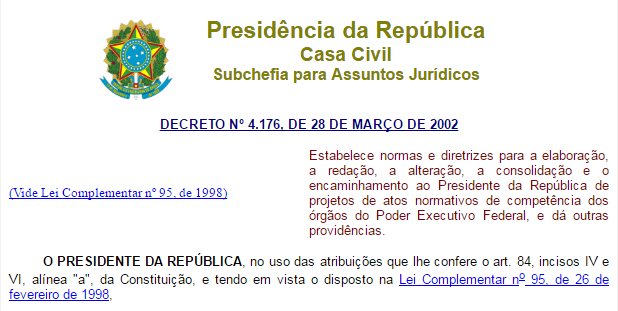 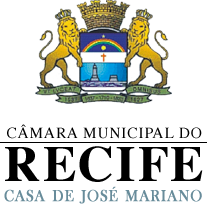 Epígrafe
Ementa
Preâmbulo
Procuradoria Legislativa
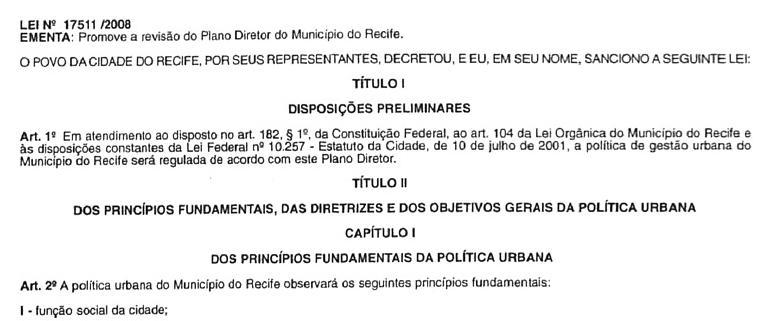 OU
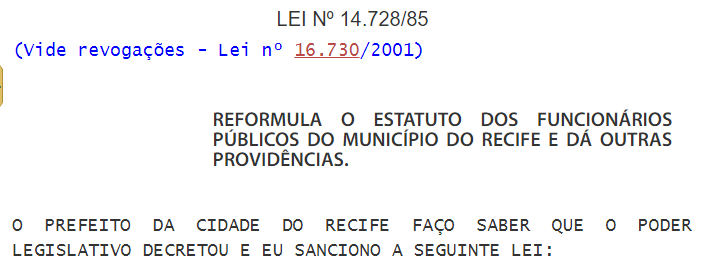 Preâmbulo
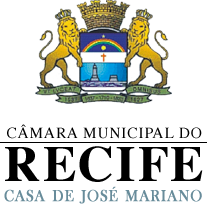 Parte Preliminar
O(s) primeiro(s) artigo(s) do texto legal indicará(ão):
Objeto da lei (definição de objetivos, princípios, conceitos, etc);
Âmbito de aplicação.

Observando os seguintes princípios;
Cada lei tratará de um único objeto (exceção: codificações);
OBS: Cada artigo deve tratar de um único assunto;
(RICMR) Art. 235, § 4º: Nenhum artigo poderá conter duas ou mais matérias diversas;

A lei não conterá matéria estranha a seu objeto (afinidade, pertinência ou conexão);
O âmbito de aplicação da lei (em relação à matéria) será tão específico quanto possível (conhecimento técnico/científico);
O mesmo assunto não pode ser disciplinado por mais de uma lei (exceção: lei posterior complementa, altera ou revoga lei anterior).
Procuradoria Legislativa
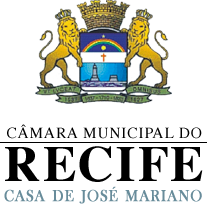 Procuradoria Legislativa
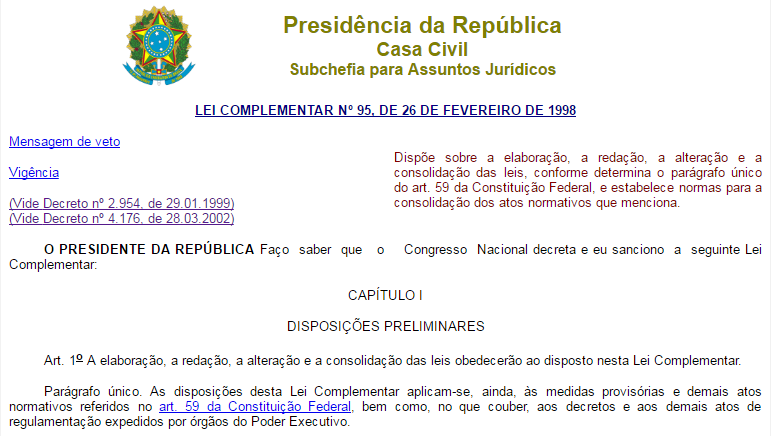 Objeto da Lei
Âmbito de aplicação
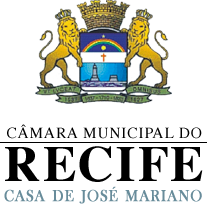 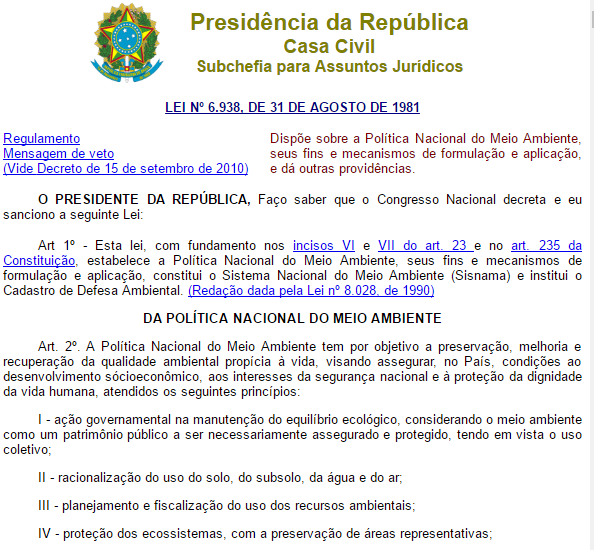 Procuradoria Legislativa
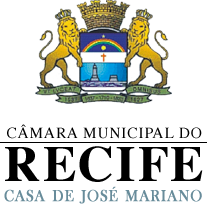 Parte Final
Vigência da lei:
Indicação expressa;
Prazo razoável (amplo conhecimento):
Cláusula “entra em vigor na data de sua publicação” – leis de pequena repercussão;
Cláusula “esta Lei entra em vigor após decorridos (o número de) dias de sua publicação oficial” – leis que estabelecem período de vacância. 

Cláusula de revogação:
Deve enumerar expressamente as leis ou disposições legais revogadas.
Revogam-se as disposições em contrário.
Procuradoria Legislativa
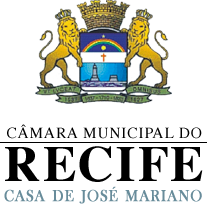 Cláusula de vacância
Procuradoria Legislativa
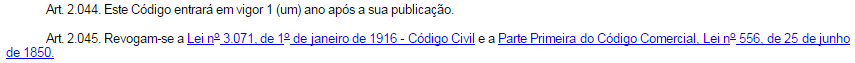 Cláusula de revogação
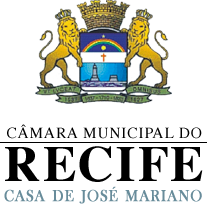 Agrupamento de Artigos
Parte
Procuradoria Legislativa
Livro
Título
Capítulo
Seção
Subseção
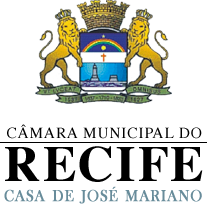 Procuradoria Legislativa
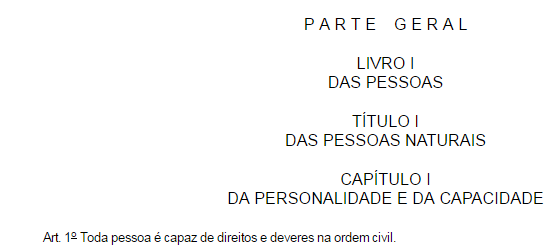 Capítulos, Títulos e Livros serão grafados em letras maiúsculas e identificados por algarismos romanos
Partes podem se desdobrar em Parte Geral e Parte Especial, ou serem subdivididas em Partes expressas em numeral ordinal, por extenso.
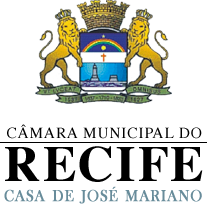 Procuradoria Legislativa
Subseções e Seções serão identificadas em algarismos romanos, grafadas em letras minúsculas e postas em negrito por caracteres que as coloquem em realce.
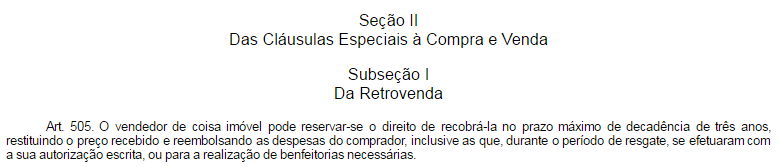 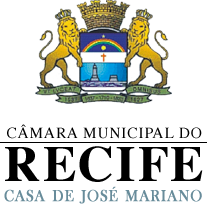 Técnica Legislativa
Da articulação das leis:
Unidade básica é o “artigo” (Art.), seguida de numeração ordinal até o nono, e cardinal a partir deste.
Art. 1º, Art. 2º, Art. 3º... Art. 9º
Art. 10, Art. 11...
Utilizado para:
APRESENTAÇÃO do objeto da lei;
DIVISÃO do objeto da lei. EXEMPLO: Código Penal
Podem se desdobrar em incisos ou parágrafos:
INCISOS       Elementos discriminativos de artigo se o assunto nele tratado não puder ser condensado no próprio artigo (Ex. enumerar) ou não se mostrar adequado a constituir parágrafo.
PARÁGRAFOS        Completam (explicam) o sentido ou identificam exceções (modificam) à norma do caput.
Procuradoria Legislativa
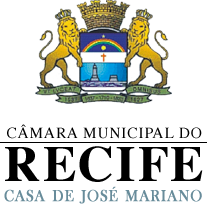 Técnica Legislativa
Art. 60. A Constituição poderá ser emendada 
mediante proposta:
I - de um terço, no mínimo, dos membros da Câmara dos Deputados ou do Senado Federal;
II - do Presidente da República;
III - de mais da metade das Assembléias Legislativas das unidades da Federação, manifestando-se, cada uma delas, pela maioria relativa de seus membros.
§ 1º A Constituição não poderá ser emendada na vigência de intervenção federal, de estado de defesa ou de estado de sítio. (EXCEÇÃO)
§ 2º A proposta será discutida e votada em cada Casa do Congresso Nacional, em dois turnos, considerando-se aprovada se obtiver, em ambos, três quintos dos votos dos respectivos membros. (EXPLICAÇÃO) (...)
Procuradoria Legislativa
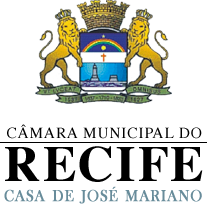 Técnica Legislativa
Os parágrafos serão representados pelo sinal 
“§”, seguido de numeração ordinal até o nono, e cardinal a partir deste.
§ 1º, § 2º, § 3º... § 9º, § 10, § 11...
OBS: Os parágrafos também podem ser subdivididos em incisos.

Art. 60. (...)
§ 4º Não será objeto de deliberação a proposta de emenda tendente a abolir:
I - a forma federativa de Estado;
II - o voto direto, secreto, universal e periódico;
III - a separação dos Poderes;
IV - os direitos e garantias individuais.

OBS: ”Parágrafo único” – quando existente apenas um (escrito por extenso).
Procuradoria Legislativa
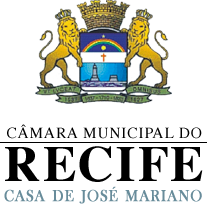 Técnica Legislativa
Os incisos serão representados por algarismos
romanos.

OBS: Podem ser subdivididos em alíneas, que também podem ser desmembradas em itens.

Art. 62. Em caso de relevância e urgência, o Presidente da República poderá adotar medidas provisórias, com força de lei, devendo submetê-las de imediato ao Congresso Nacional.
§ 1º É vedada a edição de medidas provisórias sobre matéria:
I – relativa a:
a) nacionalidade, cidadania, direitos políticos, partidos políticos e direito eleitoral;
b) direito penal, processual penal e processual civil; (...)
Procuradoria Legislativa
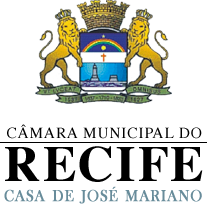 Técnica Legislativa
Procuradoria Legislativa
ALÍNEA
INCISO
PARÁGRAFO
ARTIGO
ITEM
ALÍNEA
INCISO
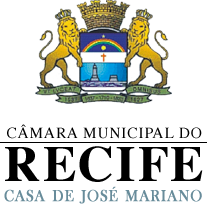 Técnica Legislativa
Procuradoria Legislativa
Da redação das leis:
As disposições legislativas serão redigidas com:
Clareza;
Precisão;
Ordem lógica
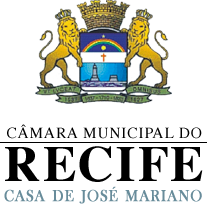 Técnica Legislativa
Clareza:
Usar palavras e expressões em seu sentido comum, salvo 
quando a norma versar sobre assunto técnico;

Lei nº 12.651/2012 (CÓDIGO FLORESTAL)
Art. 3º (...)
XIV - salgado ou marismas tropicais hipersalinos: áreas situadas em regiões com frequências de inundações intermediárias entre marés de sizígias e de quadratura, com solos cuja salinidade varia entre 100 (cem) e 150 (cento e cinquenta) partes por 1.000 (mil), onde pode ocorrer a presença de vegetação herbácea específica;

Construir as orações na ordem direta, evitando preciosismos, neologismos e adjetivações dispensáveis;

EXEMPLO: Código de Processo Civil de 2015
Art. 926. Os tribunais devem uniformizar sua jurisprudência e mantê-la estável, íntegra e coerente.

O que evitar? Palavras coloquiais, estrangeiras, de difícil compreensão.
Procuradoria Legislativa
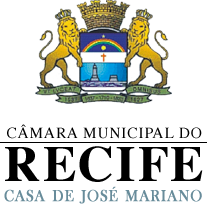 Técnica Legislativa
Buscar uniformidade de tempo verbal, dando preferência ao tempo presente ou ao futuro simples do presente;

EXEMPLO: Código de Processo Civil de 2015
Art. 925.  A extinção só produz efeito quando declarada por sentença.

“Deverá...” etc.
EXEMPLO: Código de Processo Civil de 2015
Art. 927.  Os juízes e os tribunais observarão: (...)

Usar os recursos de pontuação de forma correta, evitando os abusos de caráter estilístico. (EXEMPLO: excesso de vírgulas).
Procuradoria Legislativa
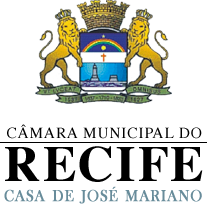 Usar frases curtas e concisas:


Art. 37 da CF/88
(...)
XI - a remuneração e o subsídio dos ocupantes de cargos, funções e empregos públicos da administração direta, autárquica e fundacional, dos membros de qualquer dos Poderes da União, dos Estados, do Distrito Federal e dos Municípios, dos detentores de mandato eletivo e dos demais agentes políticos e os proventos, pensões ou outra espécie remuneratória, percebidos cumulativamente ou não, incluídas as vantagens pessoais ou de qualquer outra natureza, não poderão exceder o subsídio mensal, em espécie, dos Ministros do Supremo Tribunal Federal, aplicando-se como limite, nos Municípios, o subsídio do Prefeito, e nos Estados e no Distrito Federal, o subsídio mensal do Governador no âmbito do Poder Executivo, o subsídio dos Deputados Estaduais e Distritais no âmbito do Poder Legislativo e o subsidio dos Desembargadores do Tribunal de Justiça, limitado a noventa inteiros e vinte e cinco centésimos por cento do subsídio mensal, em espécie, dos Ministros do Supremo Tribunal Federal, no âmbito do Poder Judiciário, aplicável este limite aos membros do Ministério Público, aos Procuradores e aos Defensores Públicos;
Parte
Procuradoria Legislativa
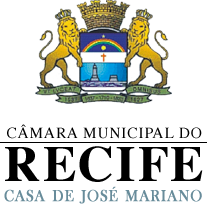 Técnica Legislativa
Procuradoria Legislativa
Precisão:
Articular a linguagem de modo a ensejar perfeita compreensão do objetivo da lei e a permitir que seu texto evidencie com clareza o conteúdo e o alcance que o legislador pretende dar à norma;
Expressar a ideia, quando repetida no texto, por meio das mesmas palavras, evitando o emprego de sinonímia com o propósito meramente estilístico;

EXEMPLO: Estatuto da Cidade (Lei nº 10.257/2001)

Art. 30. Lei municipal específica estabelecerá as condições a serem observadas para a outorga onerosa do direito de construir e de alteração de uso, determinando: (...)
Art. 31. Os recursos auferidos com a adoção da outorga onerosa do direito de construir e de alteração de uso serão aplicados com as finalidades previstas nos incisos I a IX do art. 26 desta Lei.

OUTORGA ONEROSA DO DIREITO DE CONSTRUIR = SOLO CRIADO
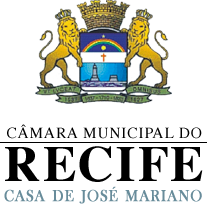 Técnica Legislativa
Procuradoria Legislativa
Evitar o emprego de expressão ou palavra que confira duplo sentido ao texto;

EXEMPLO: “O magistrado não permitirá que o advogado utilize o seu celular em audiência.”

Escolher termos que tenham o mesmo sentido e significado na maior parte do território nacional, evitando o uso de expressões locais ou regionais;

EXEMPLO: “Esta Lei regulamenta o exercício da profissão de motorista de veículo escolar”.
“Esta Lei regulamenta o exercício da profissão de kombeiro/perueiro”.
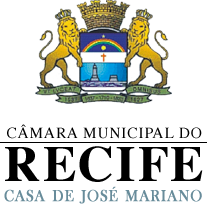 Técnica Legislativa
Usar apenas siglas consagradas pelo uso, observado o princípio de que a primeira referência no texto seja acompanhada de explicitação do seu significado;
EXEMPLO: Lei nº 11.105/2005 (OGM)
Procuradoria Legislativa
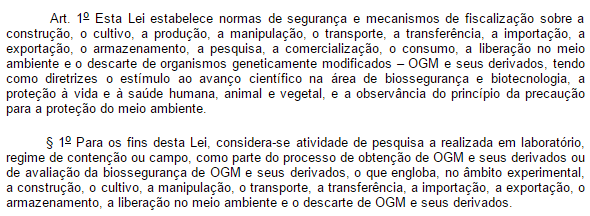 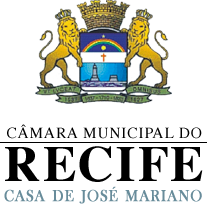 Técnica Legislativa
Grafar por extenso quaisquer referências a números e 
percentuais, exceto data, número de lei e nos casos em que houver prejuízo para a compreensão do texto;
EXEMPLOS: Constituição Federal
Art. 29. O Município reger-se-á por lei orgânica, votada em dois turnos, com o interstício mínimo de dez dias, e aprovada por dois terços dos membros da Câmara Municipal, que a promulgará, atendidos os princípios estabelecidos nesta Constituição, na Constituição do respectivo Estado e os seguintes preceitos:
I - eleição do Prefeito, do Vice-Prefeito e dos Vereadores, para mandato de quatro anos, mediante pleito direto e simultâneo realizado em todo o País;
VII - o total da despesa com a remuneração dos Vereadores não poderá ultrapassar o montante de cinco por cento da receita do Município;
ADCT
 Art. 5º. Não se aplicam às eleições previstas para 15 de novembro de 1988 o disposto no art. 16 e as regras do art. 77 da Constituição.
Estatuto da Cidade
Art. 52. Sem prejuízo da punição de outros agentes públicos envolvidos e da aplicação de outras sanções cabíveis, o Prefeito incorre em improbidade administrativa, nos termos da Lei no 8.429, de 2 de junho de 1992, quando: (...)
Procuradoria Legislativa
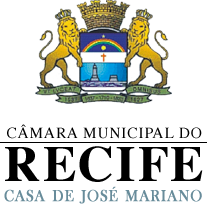 Técnica Legislativa
Procuradoria Legislativa
Indicar expressamente o dispositivo objeto de
remissão, em vez de usar as expressões “anterior”, “seguinte” ou equivalentes.

EXEMPLO: Estatuto da Cidade
Art. 5º (...)
§ 3o A notificação far-se-á:
(...)
II – por edital quando frustrada, por três vezes, a tentativa de notificação na forma prevista pelo inciso I.

NÃO SE RECOMENDA: Lei nº 8.080/90 (SUS)
Art. 3o  Os níveis de saúde expressam a organização social e econômica do País, tendo a saúde como determinantes e condicionantes, entre outros, a alimentação, a moradia, o saneamento básico, o meio ambiente, o trabalho, a renda, a educação, a atividade física, o transporte, o lazer e o acesso aos bens e serviços essenciais.
Parágrafo único. Dizem respeito também à saúde as ações que, por força do disposto no artigo anterior, se destinam a garantir às pessoas e à coletividade condições de bem-estar físico, mental e social.
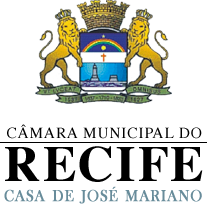 Técnica Legislativa
Ordem lógica:
Reunir sob as categorias de agregação – subseção, seção, capítulo, título e livro – apenas as disposições relacionadas com o objeto da lei;
Restringir o conteúdo de cada artigo da lei a um único assunto ou princípio;
Expressar por meio dos parágrafos os aspectos complementares à norma enunciada no “caput” do artigo e as exceções à regra por este estabelecida;
Promover as discriminações e enumerações por meio dos incisos, alíneas e itens.
Procuradoria Legislativa
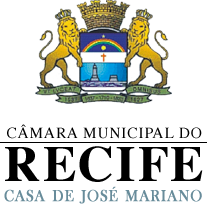 Técnica Legislativa
Procuradoria Legislativa
Regimento Interno da Câmara Municipal do Recife
Art. 235, § 2º - São requisitos das proposições:
Redação clara e concisa;
Ementa do seu objetivo;
Divisão em artigos e, quando for o caso, em seus desdobramentos;
Guardar direta e inequívoca relação com a proposição principal, em se tratando de substitutivo ou emenda;
Conter a assinatura do autor, exceto em proposições de iniciativa popular;
Conter a justificativa da proposição com:
A exposição circunstanciada dos motivos de mérito que fundamentam a adoção da medida proposta;
A indicação da respectiva previsão orçamentária, quando for o caso; e
A transcrição de dispositivo de lei, decreto, regulamento, ato ou contrato a que faça alusão no seu texto, quando for o caso.
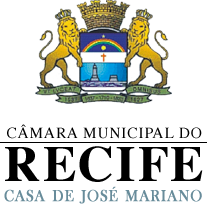 Técnica Legislativa
Procuradoria Legislativa
Art. 235, § 3º : Nenhuma proposição poderá conter matéria diversa daquela objetivamente declarada na Ementa ou dela decorrente;
Art. 235, § 4º: Nenhum artigo poderá conter duas ou mais matérias diversas;
Art. 235, § 6º: Nenhuma proposição poderá versar sobre idêntica matéria de lei em vigor, sem fazer remissão a esta, alterando-a ou revogando-a.
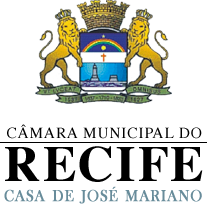 Competência Municipal
Procuradoria Legislativa
Constituição Federal de 1988
Art. 18. A organização político-administrativa da República Federativa do Brasil compreende a União, os Estados, o Distrito Federal e os Municípios, todos autônomos, nos termos desta Constituição.

Não há hierarquia entre os entes federativos, mas sim distribuição de competências.
No Brasil, os Municípios possuem âmbitos exclusivos de competência política e legislativa.
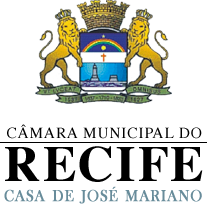 Competência Municipal
Procuradoria Legislativa
Art. 30. Compete aos Municípios: (art. 6º da LOR)
I - legislar sobre assuntos de interesse local;
II – suplementar a legislação federal e a estadual no que couber;

O que se entende por “interesse local”?
Peculiar interesse;
Interesse predominantemente local – aquele que, embora não exclusivo, interesse predominantemente ao Município.
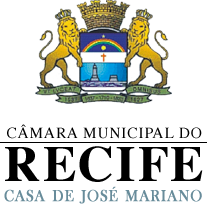 Competência Municipal
Procuradoria Legislativa
EXEMPLOS:
Atendimento ao público e tempo máximo de espera na fila. Matéria que não se confunde com a atinente às atividades fim das instituições bancárias. Matéria de interesse local e de proteção ao consumidor. Competência legislativa do Município. (RE 432.789)
NÃO PODE ESTABELECER HORÁRIO DE FUNCIONAMENTO DE BANCOS = repercute no Sistema Financeiro Nacional = União
 O Município é competente para legislar sobre meio ambiente com União e Estado, no limite de seu interesse local e desde que tal regramento seja harmônico com a disciplina estabelecida pelos demais entes federados (art. 24, VI c/c 30, I e II da CRFB). (RE 586.224)
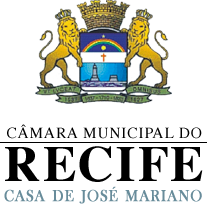 Competência Municipal
Procuradoria Legislativa
EXEMPLOS:
 A imposição legal de um limite ao tempo de espera em fila dos usuários dos serviços prestados pelos cartórios não constitui matéria relativa à disciplina dos registros públicos, mas assunto de interesse local, cuja competência legislativa a Constituição atribui aos Municípios (...). (RE 397.094)
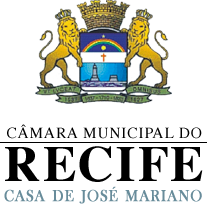 Competência Municipal
Procuradoria Legislativa
NÃO PODE LEGISLAR:
Matéria de competência privativa da União (art. 22, CF/88)

Art. 22. Compete privativamente à União legislar sobre:
I - direito civil, comercial, penal, processual, eleitoral, agrário, marítimo, aeronáutico, espacial e do trabalho;
II - desapropriação;
XI - trânsito e transporte;
XVI - organização do sistema nacional de emprego e condições para o exercício de profissões;
XXVII – normas gerais de licitação e contratação, em todas as modalidades, para as administrações públicas diretas, autárquicas e fundacionais da União, Estados, Distrito Federal e Municípios, obedecido o disposto no art. 37, XXI, e para as empresas públicas e sociedades de economia mista, nos termos do art. 173, § 1°, III;

EXEMPLO: É incompatível com a Constituição lei municipal que impõe sanção mais gravosa que a prevista no Código de Trânsito Brasileiro, por extrapolar a competência legislativa do Município. (ARE 639.496 – RG)
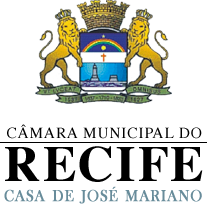 Competência Municipal
Procuradoria Legislativa
NÃO PODE LEGISLAR:
Confronto com as normas constitucionais
EXEMPLO: Lei municipal que proíbe a instalação de nova farmácia a menos de 500 metros de estabelecimento da mesma natureza. Extremo a que não pode levar a competência municipal para o zoneamento da cidade, por redundar em reserva de mercado, ainda que relativa, e, consequentemente, em afronta aos princípios da livre concorrência, da defesa do consumidor e da liberdade do exercício das atividades econômicas, que informam o modelo de ordem econômica consagrado pela Carta da República (art. 170 e parágrafo, da CF). (RE 203.909)
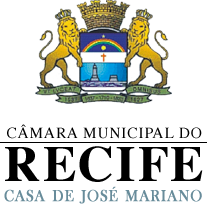 Contato
Procuradoria Legislativa
Procuradoria Legislativa
Procurador-Geral Legislativo: Izael Nóbrega

Fone: 3301-1265

Carlos Albuquerque
cealbuquerque.cmr@gmail.com

Clarissa Falcão
clarissafalcao@gmail.com

Líssia Lopes
lissialopes@gmail.com